SEMEIOTICA CHIRURGICA 
DEL COLLO
Prof.M.F.BURATTINI
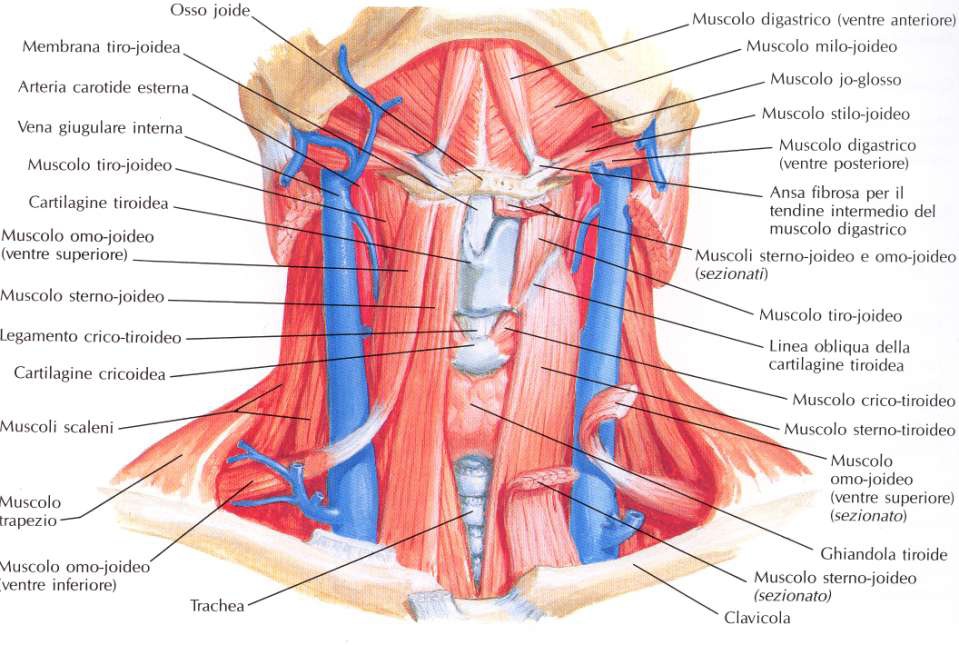 REGIONI DEL COLLO
REGIONE MEDIANA
REGIONI LATERALI
REGIONE POSTERIORE
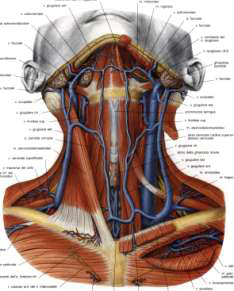 1. REGIONE MEDIANA
SOPRAIOIDEA
SOTTOIOIDEA
1. REGIONE MEDIANA
SOPRAIOIDEA
Contiene i linfonodi sottomentonieri
1. REGIONE MEDIANA
SOTTOIOIDEA contiene:
Osso ioide
Spazio tiro-ioideo (ln velo pendulo, faringe,lingua,tonsille, gengive)
Cartilagine tiroidea
Spazio crico-tiroideo
Trachea
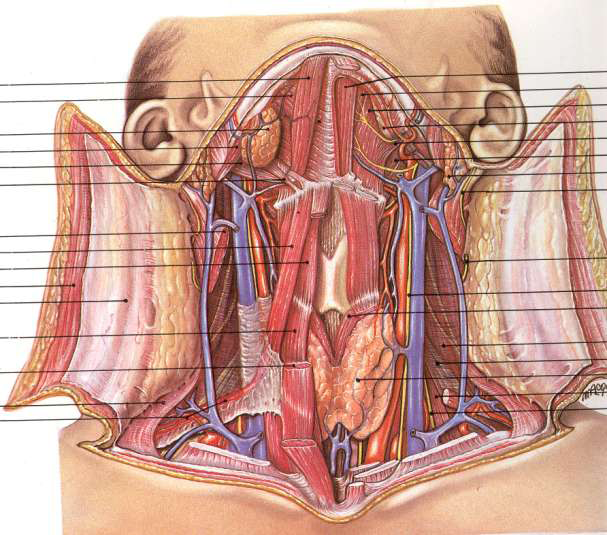 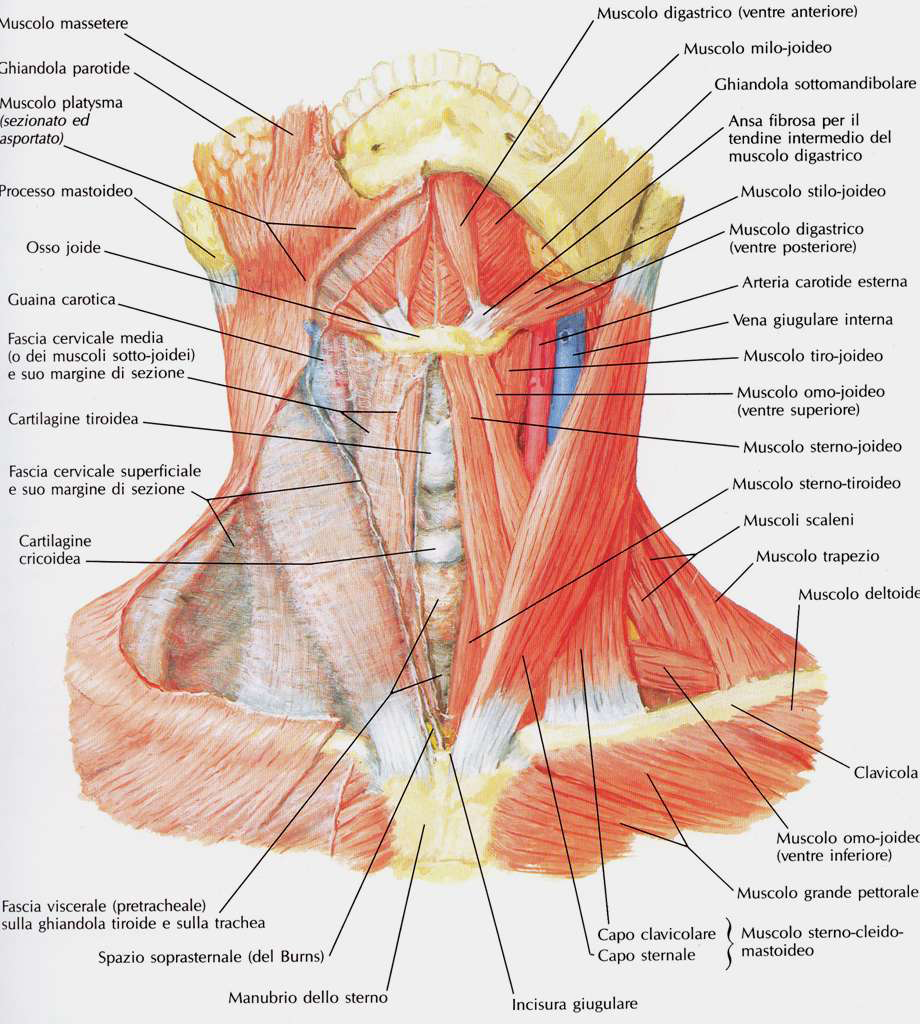 1. REGIONE MEDIANA
L’apparato laringo-tracheale si sposta in senso longitudinale con i movimenti della deglutizione
2. REGIONI LATERALI
SOTTOMANDIBOLARE
CAROTIDEA
SOPRACLAVEARE
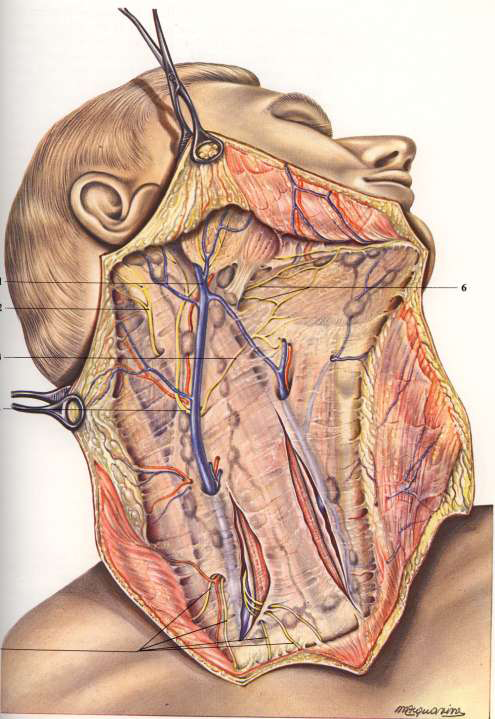 2. REGIONI LATERALI
SOTTOMASCELLARE contiene:
Ghiandola sottomandibolare
Ln (guancia, lingua, pavimento buccale)
2. REGIONI LATERALI
CAROTIDEA (corrisponde alla proiezione cutanea del m. SCM)
Contiene:
Fascio nerveo-vascolare del collo
Ln superiori (cuoio capelluto, orecchio, guance, tonsille, faringe, esofago, trachea)
Ln inferiori (tiroide, lingua)
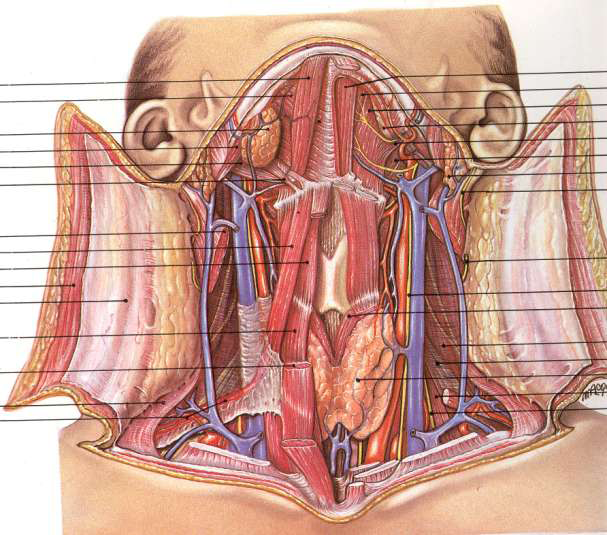 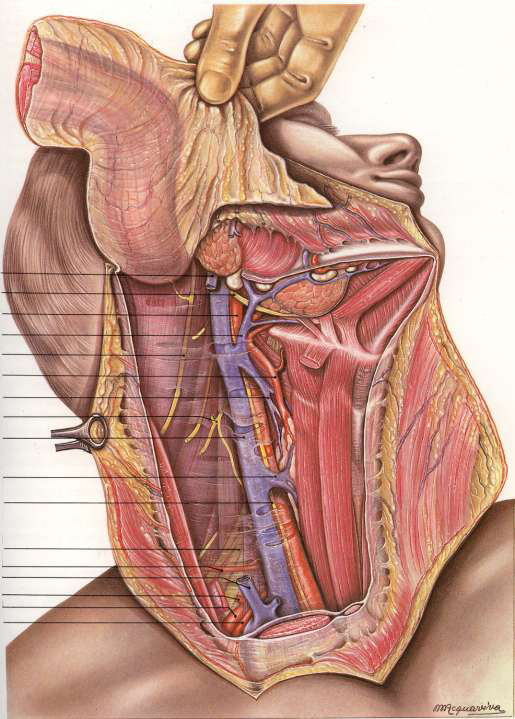 2. REGIONI LATERALI
SOPRACLAVEARE contiene:
Plesso brachiale
Apice polmonare
A. succlavia
A.Vertebrale
Ln (tegumenti del collo, tiroide, laringe, mammella, apice polmonare, a sinistra anche da visceri addominali)
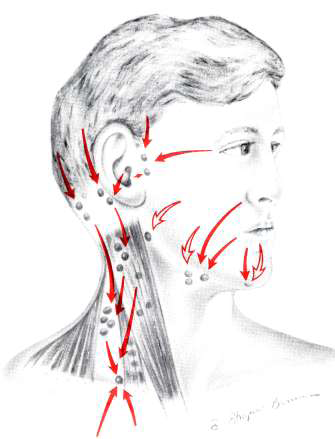 3. REGIONE POSTERIORE
NUCALE contiene ln. (cuoio capelluto del vertice e dell’occipite)
METODICA DI ESAME
Scoprire interamente il collo e la parte superiore del torace
Ambiente ben illuminato
Pt in piedi o seduto (o sdraiato)
Medico: di fronte (pt in piedi o seduto)
                  a destra
                  poi posteriormente al pt
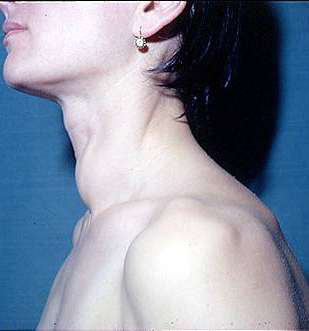 ISPEZIONE
CONFORMAZIONE
ISPEZIONE
ATTEGGIAMENTO
torcicollo
ISPEZIONE
SPORGENZE E DEPRESSIONI FISIOLOGICHE:
Giugulo
Cartilagine tiroidea (pomo di Adamo)
Margine anteriore dei mm.SCM
Fosse sopraclaveari
Tronchi venosi (giugulare esterna)
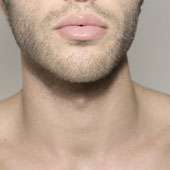 ISPEZIONE
MOVIMENTI SPONTANEI FISIOLOGICI
Correlati con la funzione circolatoria, respiratoria e con gli atti della deglutizione
ISPEZIONE
EVENTUALI TUMEFAZIONI (meglio evidenziate con il collo in iperestensione)
ISPEZIONE
EVENTUALI SOLUZIONI DI CONTINUO.
Ferite
Fistole
Tracheostomia
PALPAZIONE
SCOPO: riconoscere e descrivere:
Formazioni anatomiche del collo
Tumefazioni patologiche
Soluzioni di continuo
PALPAZIONE
DEVONO essere esaminate TUTTE LE REGIONI DEL COLLO
PALPAZIONE
Va eseguita nel seguente ordine:
Regione sottomentoniera
Laringe e trachea
Tiroide
Regioni latero-cervicali
Regioni sopraclaveari
Regione nucale
PALPAZIONE REGIONE MEDIANA
REGIONE ANTERIORE SOPRAIOIDEA
OSSO IOIDE
CARTILAGINE TIROIDEA
TRACHEA: palpabile nei primi 3-4 anelli in iperestensione e con tiroide indenne
TIROIDE
PALPAZIONE REGIONE MEDIANA
Il tubo laringo-tracheale si palpa afferrandolo
tra pollice e indice (movimento attivo e passivo)
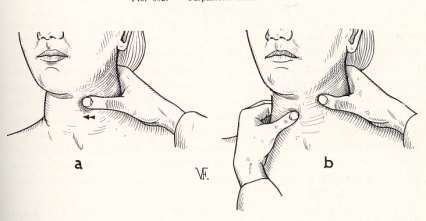 PALPAZIONE REGIONI LATERALI
Ventri muscolari SCM: a riposo e contratti
Carotide comune, interna ed esterna (biforcazione in corrispondenza del margine superiore della cartilagine tiroidea)
Linfonodi
Contrazione muscoli
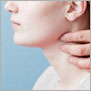 PALPAZIONE  BIMANUALE
Con le ultime 4 dita mentre i pollici si posizionano sulla nuca
PALPAZIONE  BIMANUALE
Tiroide
Linfonodi sottomandibolari
Linfonodi laterocervicali (facendo contrarre lo SCM, i ln profondi scompaiono)
Linfonodi sopraclaveari  (fossa sopraclaveare sinistra)
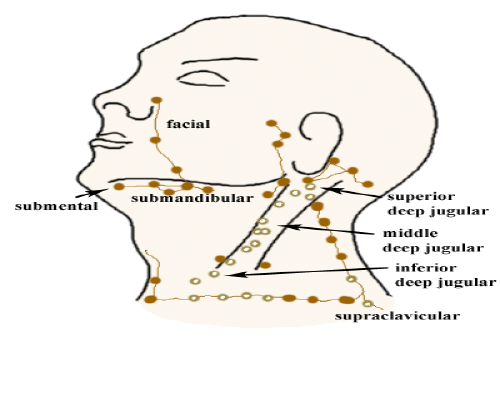 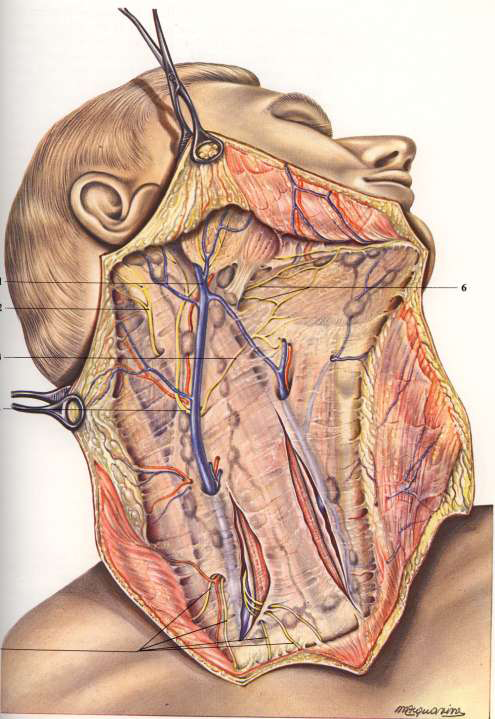 AUSCULTAZIONE
Rumori e soffi vascolari
Alterazioni di sede e di carattere di rumori respiratori  (deviazioni o stenosi tracheali)
ESAMI EMATOCHIMICI
ESAMI STRUMENTALI
Diversi a seconda del sospetto diagnostico:
Ecografia
Fistolografia
Ecocolordoppler
TC
RMN
Agobiopsia
SEMEIOTICA CHIRURGICA 
DELLA TIROIDE
Prof.M.F.BURATTINI
MALATTIE DELLATIROIDE
Anomalie di sviluppo ed ectopie
Lesioni traumatiche
Infezioni acute e subacute
Infezioni croniche
Gozzo o struma
Tumori
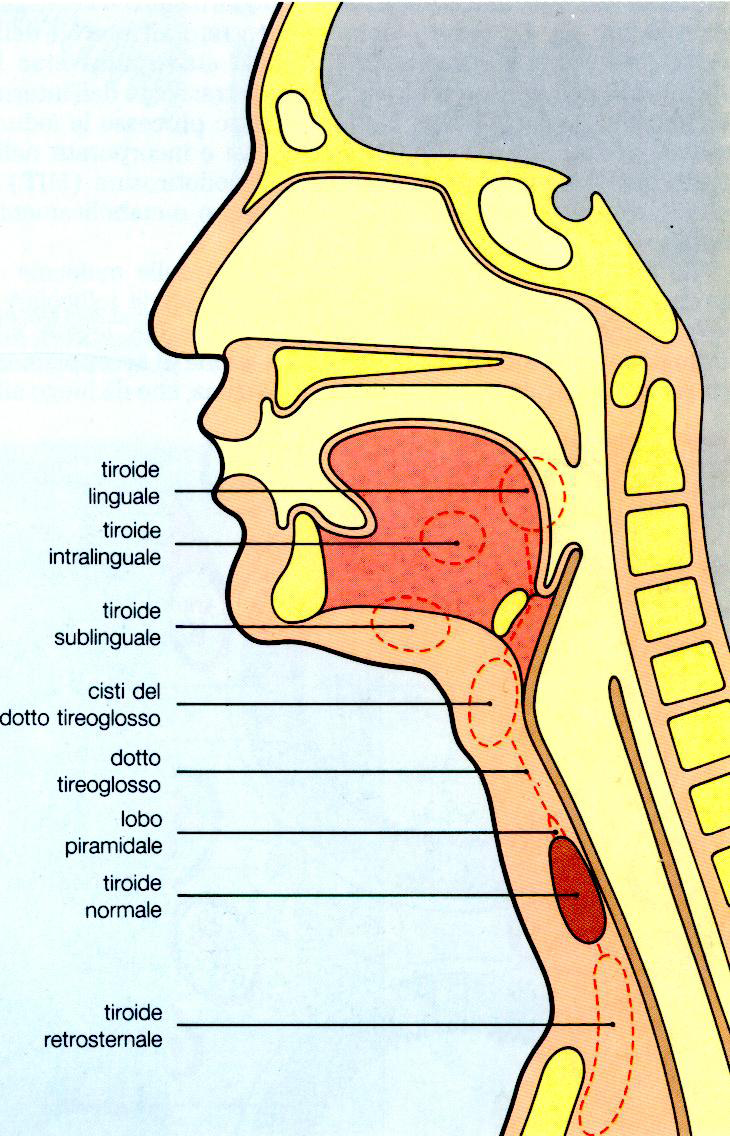 Infiammazioni acute e subacute
Tiroidite non suppurativa 
Tiroidite suppurativa
Infiammazioni croniche
Tre  forme:
Tiroidite di  HASHIMOTO
Tiroidite di DE QUERVAIN
Tiroidite di  RIEDEL

Tutte e tre con meccanismo patogenetico autoimmunitario, ma ad etiologia diversa
GOZZO O STRUMA
Definizione:
Tumefazione non neoplastica e non flogistica della tiroide che, nell’adulto, raggiunga un peso superiore a 35 gr.
CLASSIFICAZIONE:
Gozzo diffuso
Gozzo uninodulare
Gozzo  multinodulare
GOZZO O STRUMA
CLASSIFICAZIONE:
Gozzo semplice o eutiroideo
Gozzo ipotiroideo o con involuzione
Gozzo ipertiroideo  o distiroideo
TUMORI
CLASSIFICAZIONE:
Benigni: adenomi
Maligni : carcinomi
TUMORI MALIGNI
CLASSIFICAZIONE:
DIFFERENZIATI: papillare, follicolare, a c. di Hurtle
A MEDIA DIFFERENZIAZIONE: midollare 
INDIFFERENZIATI: anaplastico
IPOTIROIDISMO
Rallentamento generale del metabolismo
mixedema (ispessimento della pelle)
accumulo di acqua, glicoproteine e  mucopolisaccaridi a livello sottocutaneo
carotenemia
scarsa tolleranza del freddo
voce roca e lenta
gozzo (tranne nell’ipotiroidismo di origine ipofisaria)
Rallentamento delle funzioni mentali, perdita di memoria
IPERTIROIDISMO
Nell’ipertiroidismo si osservano:
aumento generalizzato del metabolismo (iperattività, magrezza)
esoftalmo
gozzo tiroideo
tachicardia
aumentata temperatura basale
scarsa tolleranza del caldo
nervosismo, insonnia, tremore
ISPEZIONE:
Medico di fronte e a destra del pt
Pt in piedi o seduto con le braccia lungo i fianchi e testa eretta
Asimmetrie
Pulsazioni anomale
Tumefazioni

Durante la deglutizione, la tiroide si sposta in alto
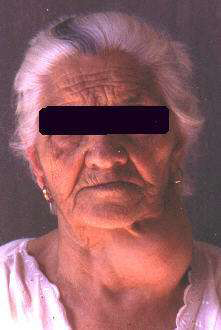 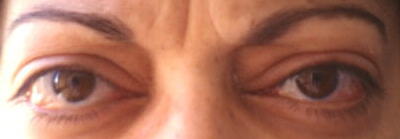 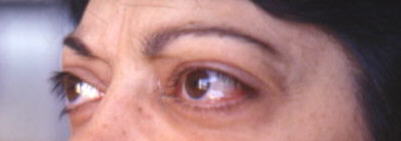 ISPEZIONE:
SEGNI EXTRATIROIDEI:
Occhi
Tremori
Cute
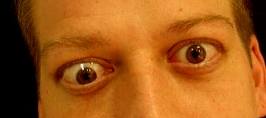 PALPAZIONE:
Il chirurgo si pone dietro al pt

Manovra bimanuale, appoggiando i  pollici sulla nuca.

 Individuare dall’alto verso il basso l’osso ioide e la cartilagine cricoide sotto la quale c’è la tiroide (maggiormente apprezzabile se si fa deglutire il paziente).

 Riscontro di arrossamento cutaneo con vivace dermografismo rosso (segno di Marañon).
PALPAZIONE:
Se è presente una tumefazione valutarne: 
			- dimensioni
			- consistenza
			- omogeneità della superficie
			- mobilità sui piani superficiali e profondi
			- dolore
			- fremito parenchimale
PERCUSSIONE:
Utilizzata solo in caso di massa tiroidea retrosternale (gozzo) per delimitare l’estensione
AUSCULTAZIONE:
Nel gozzo tossico è possibile reperire un soffio parenchimale (thrill) a livello della ghiandola dovuto all’aumento della velocità del circolo ematico e all’ipervascolarizzazione tipici del gozzo iperfunzionante.
ESAMI EMATOCHIMICI
T3 (valori normali 80-210 ng/dl) è indice solo in minima parte dell’attività secretoria diretta della tiroide, in quanto per il 90% viene prodotto dalla deiodazione periferica di T4, è l’ormone attivo per eccellenza.

 T4 è indice diretto dell’attività secretoria della tiroide ed una sua alterazione può indicare una modificazione secretoria tiroidea o un’alterazione a carico delle proteine plasmatiche di trasporto.

 TSH prodotto a livello ipofisario, è importante per la diagnosi differenziale tra ipotiroidismo primario (TSH elevato) e secondario a insufficienza ipotalamo-ipofisaria (TSH basso).
ESAMI EMATOCHIMICI
Test con TRH (ormone di liberazione della tireotropina).

 Anticorpi anti-tireoglobulina e anti-microsomiali (tiroidite di Hashimoto).

 Tireoglobulina importante nella sintesi degli ormoni tiroidei usato anche come marker tumorale.

 Calcitonina: aumenta nel carcinoma midollare della tiroide.
ESAMI STRUMENTALI
Non invasivi	:
	   - Ecografia
     - Scintigrafia
		 - TC
		 - RMN

 Invasivi:
- Agoaspirato
Ecografia nodulo tiroideo
Scintigrafia: tiroide normale
Scintigrafia: nodulo freddo
TC
RMN
INDAGINI STRUMENTALI
Citologia con AGOASPIRATO:
ricerca di cellule neoplastiche (falsi negativi)
INDAGINI STRUMENTALI
Studio delle strutture limitrofe:

 Non invasive:
 Rx TORACE
 Rx ESOFAGO CON BARIO
 TC TORACE
 Invasive:
		          - LARINGO-TRACHEOSCOPIA
		          - ANGIOGRAFIA
Rx torace: trachea a clessidra
TC: riduzione del lume tracheale